Transfer line from RR to P1 line for Mu2e Project
Meiqin Xiao
Nov 17, 2010
Outline
Overview 
 Design 1
Cartoon of the transfer line
Lattice functions matching
Matching parameters
3D plot of the transfer line
 Design 2
Cartoon of the transfer line
 Lattice functions matching
 Matching parameters
 3D plot of the transfer line
 Kicker @RR near Q520B
Aperture checking 
Lambertson
Vertical bending dipole
 Summary
Overview the path of the beam transfer
--- The Mu2e project is planned to transfer the Booster beam not used by Nova into the Antiproton Source.
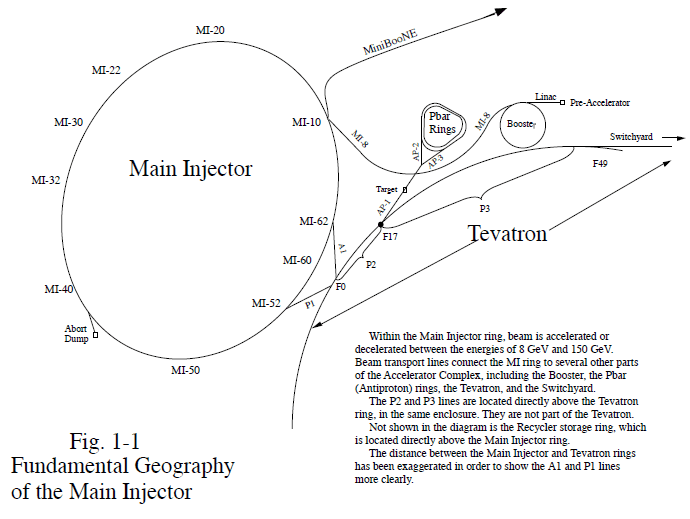 n*360
n*180
n = odd
n*180
General thoughts of the design
The planes of injection/extraction
      Horizontal kick and vertical bend:  traditional kicker and Lambertson 
Generic features for vertical bending
A: Only two bend centers needed but they 
     must be 360o  apart. 
    Will be utilized for new transfer lines.
B:  Procedure used for MI<-> Recycler transfers. 
      Requires 180o between two same sign bends
Use Lambertson, Quads and bending magnets available in Nova’s infantry
Design 1: RR @Q522BP150@Q705
Q523
Q521
Q520
Q522
Recycler
RRLAM
Twiss functions and the site coordinates 
at the exit of Q522B in RR and at the entrance of Q705 in P150 line
ODH Barrier
Q901
Q902
Q903
0.7364 m
HBend
Q904
P1 line
Q706
Q705
Q704
Q703
I:LAM52
Q702
Q701
VBend
A
B
C
Main Injector
V700
Q527
Q526
Q525
Q524
Q523
Q522
Q521
Q520
HBEND
VUP2
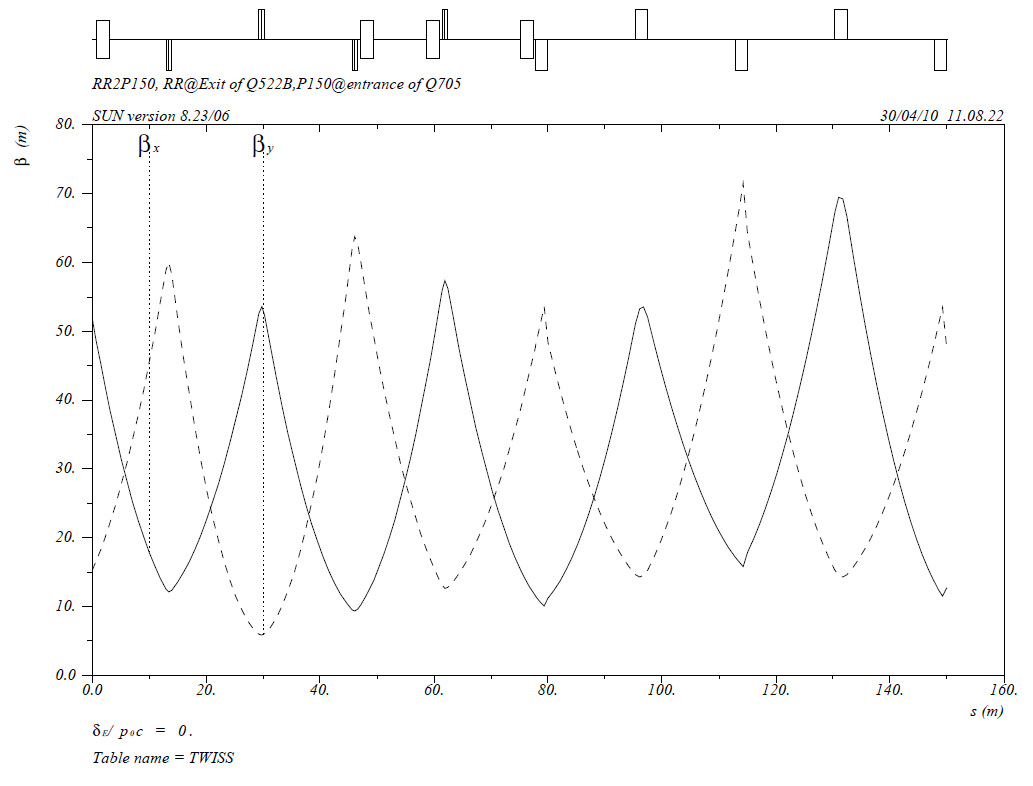 RRLAM
Design 1: Twiss functions match
Recycler
P150 Line
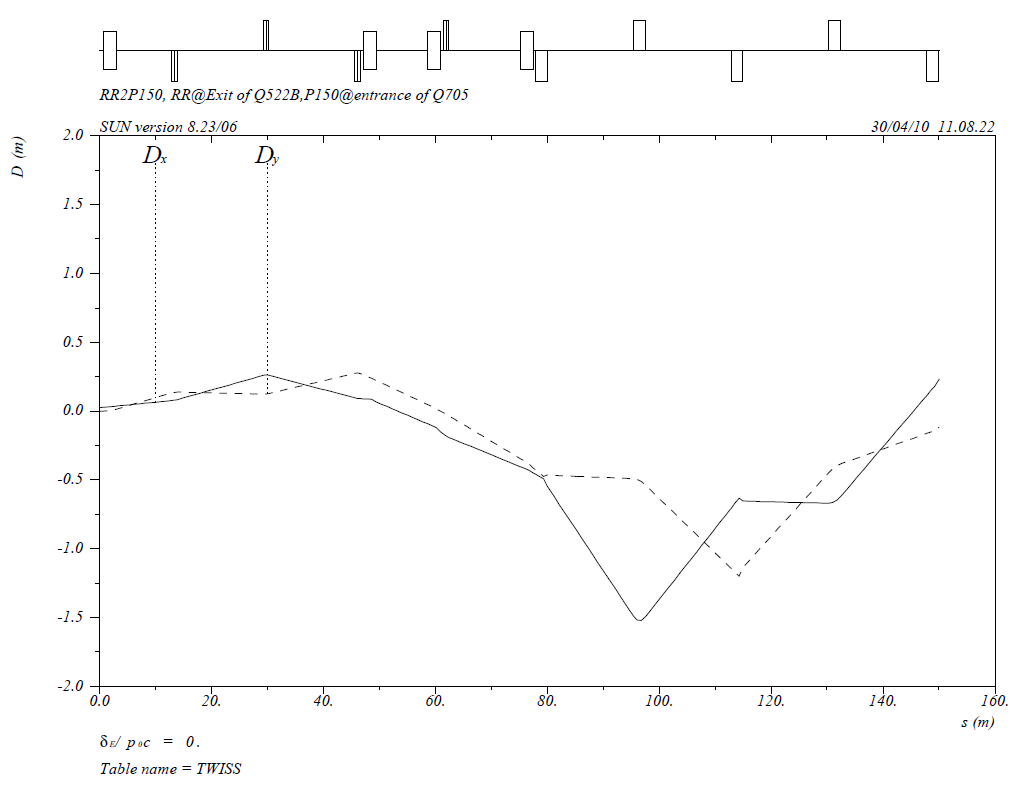 Design 1: Dispersion functions propagate
HBEND
VUP2
RRLAM
Recycler
P150 Line
Design 1: matching parameters
3D plot: RR to P150 line
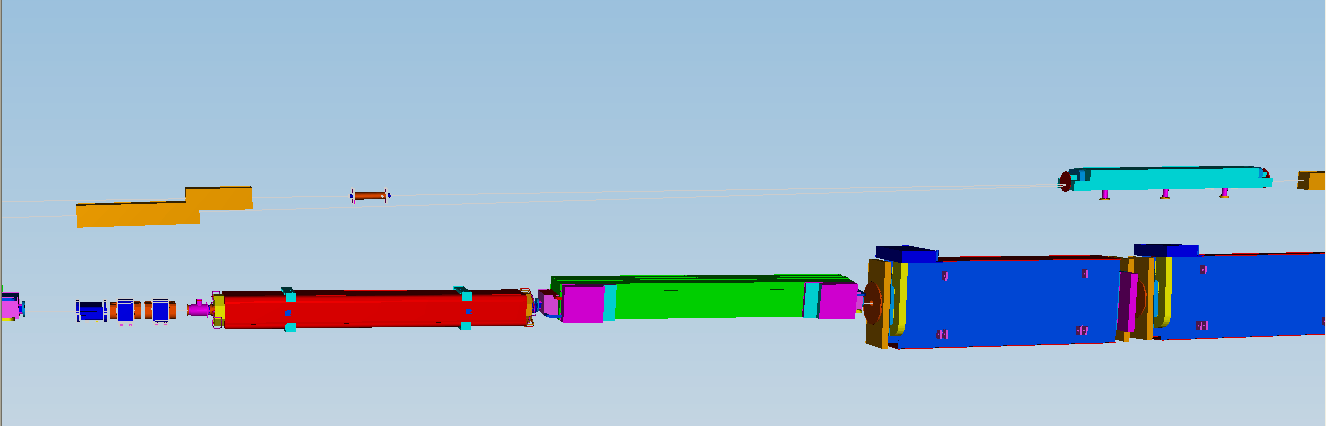 RR Lamb @Q522B
Q901A,B
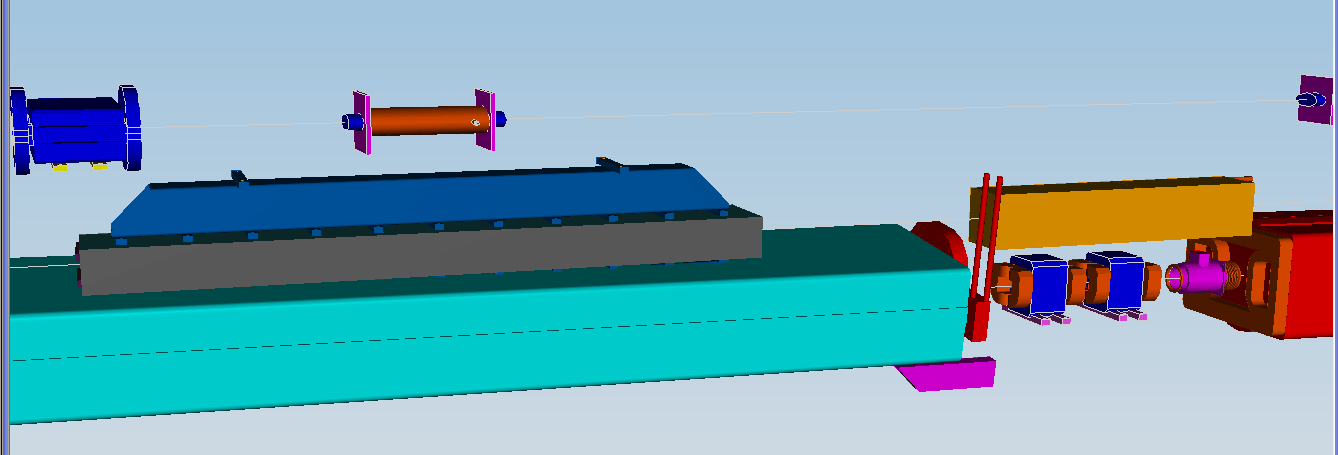 HBEND1
Q903A,B
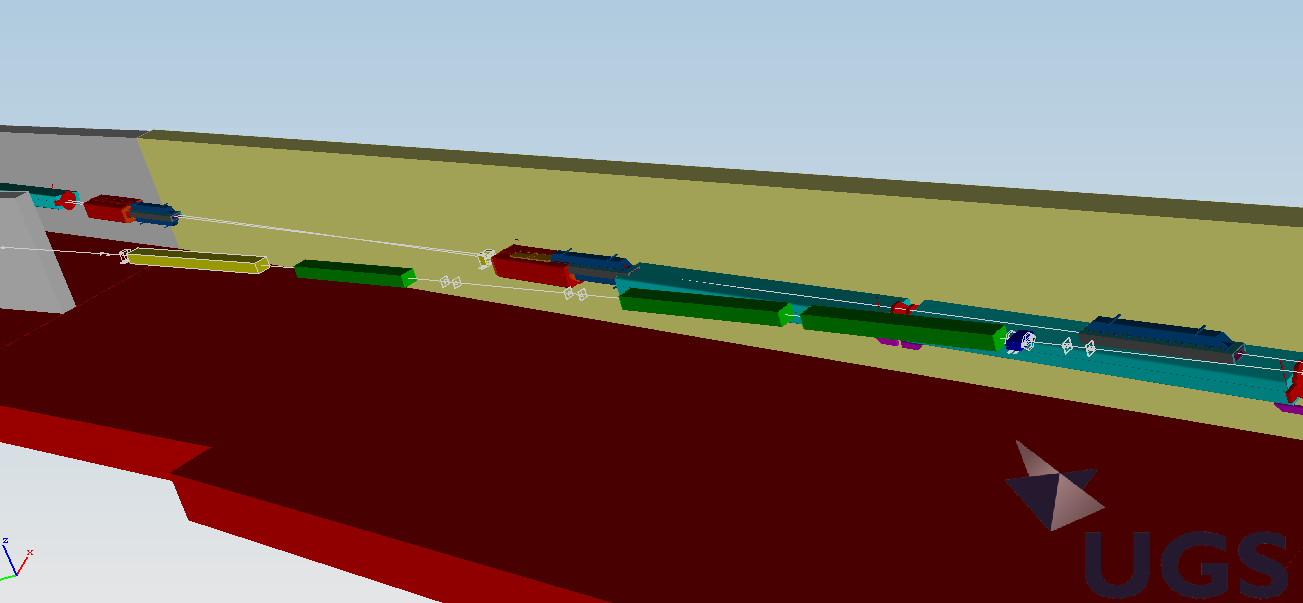 Q705
VUP2
HBEND1
Q704
Design 2: : RR @Q522BP150@Q703
Q523
Q521
Q520
Q522
Recycler
RRLAM
Twiss functions and the site coordinates 
at the exit of Q522B in RR and at the entrance of Q705 in P150 line
ODH Barrier
Q901
0.8242 m
Q902
P1 line
Q705
Q706
Q704
Q703
VUP2
I:LAM52
Q702
Q701
A
B
C
Main Injector
V700
Q527
Q526
Q525
Q524
Q523
Q522
Q521
Q520
Design 2: Twiss functions match
VUP2
RRLAM
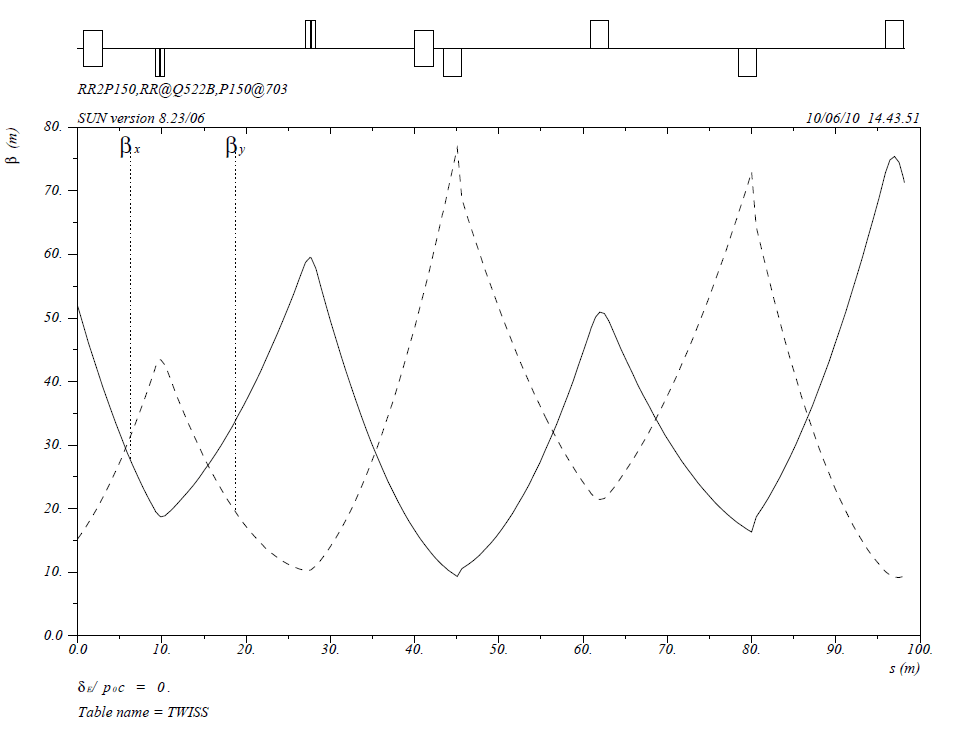 P150 Line
Q703
Q705
Q704
VUP2
Design 1: Dispersion functions propagate
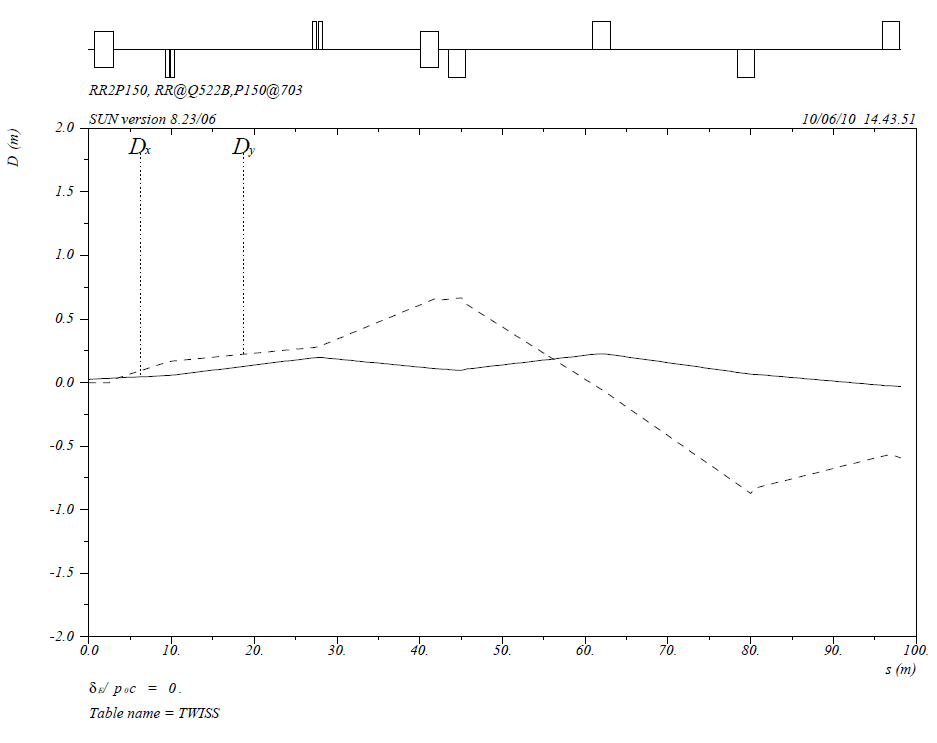 RRLAM
Recycler
P150 Line
Q703
Q705
Q704
Lattice function @Existing P1 line@150GeV
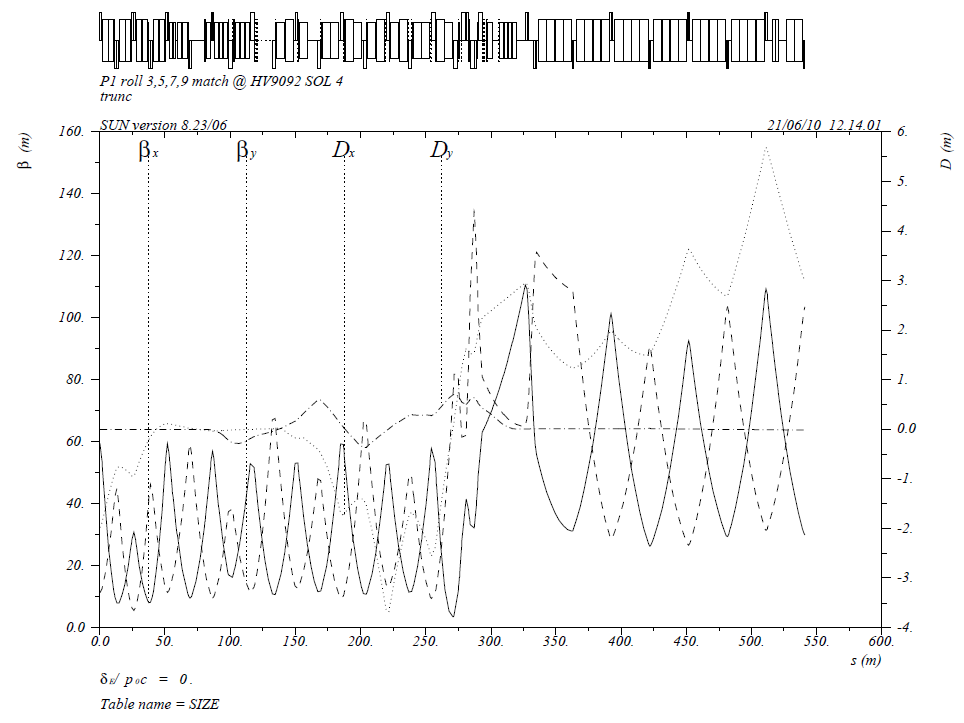 Q703
Q705
Design 2: matching parameters
3D plot: RR to P150 line @Q703
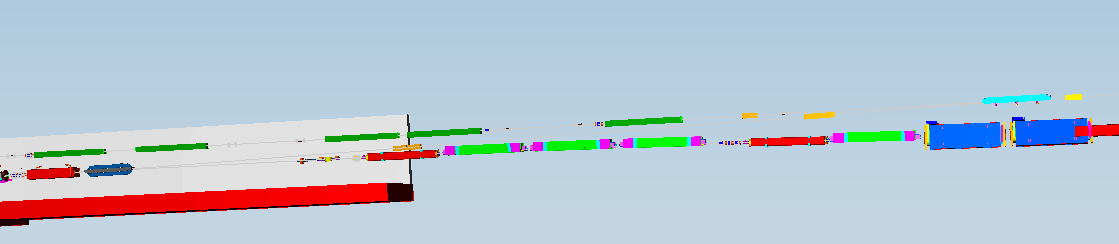 RR:Q522B
RRLAM
Q901A,B
Q902A,B
VUP2
P150 line:Q703
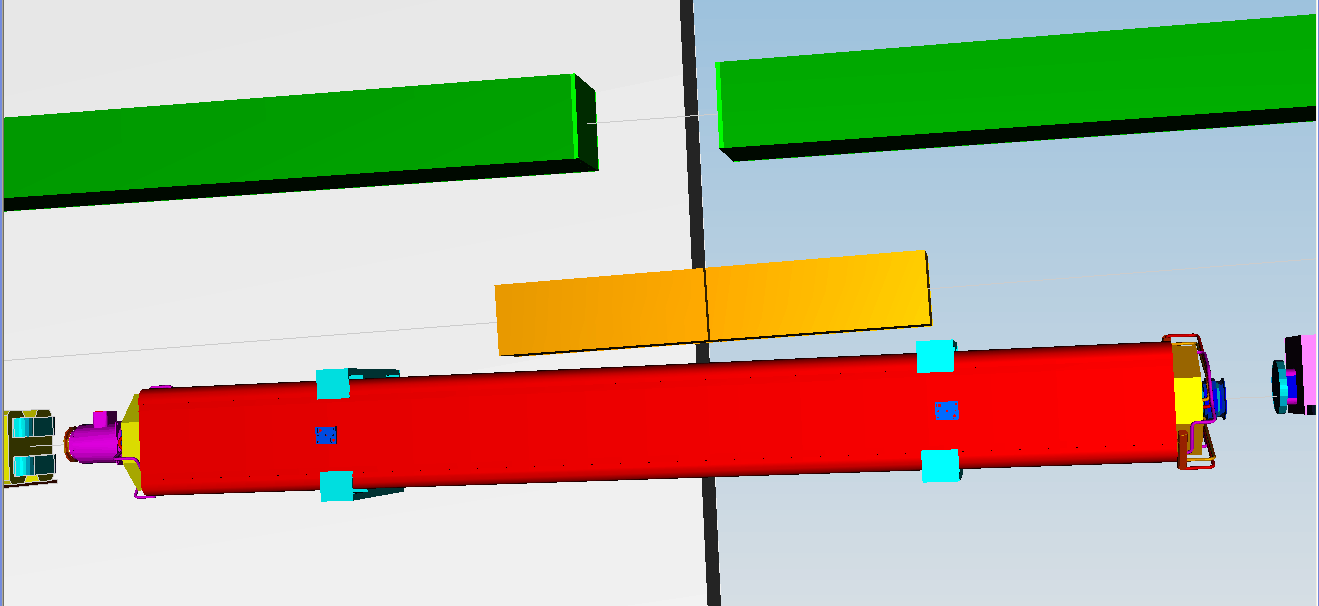 P150 line:Q702
2D project view for the line of RR to P150 line @Q703
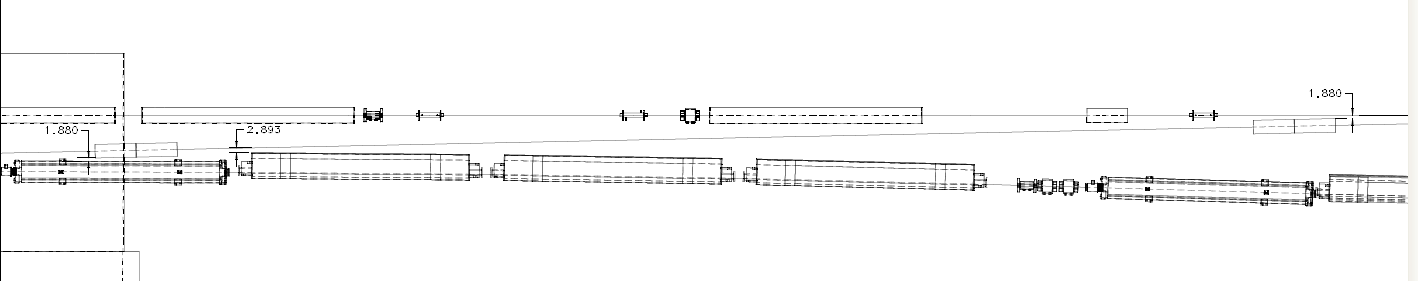 Q901B&A
0.25m
Q902B&A
Further adjustment has been done: 
Move group Q901A & Q901B downstream and Q902A and Q902B upstream 0.25m, so that increased the distance between the magnet Q901A and vacuum pine in Recycler ring, Minimun distance: 1.75”/2 (Recycler beam tube in vertical is 1.75”). Gain  about 1.29”, and totally the distance is now about 3.17”. 
Also increased is distance between Q902B and the magnet Q525 in P150 line.
Kicker@RR Q520B
Similar to the kicker design for Nova @R232
 the bump size at RR lambertson is +25 mm
 the separation of the center orbits at the lambertson between circulate beam and the extracted beam is 50 mm.
Borrow the same kicker module used in Nova, the kicker strength obtained is:

K522B_ang=-1.317214E-03

It is equivalent to:   K522B_ang*(Bρ)=390.563 Gaussian/m


Just for the reference, the RR extraction kicker for Nova at 232 is 358 Guassian/m
H520
Kicker model 1 & 2
H522
RRLAM
H524
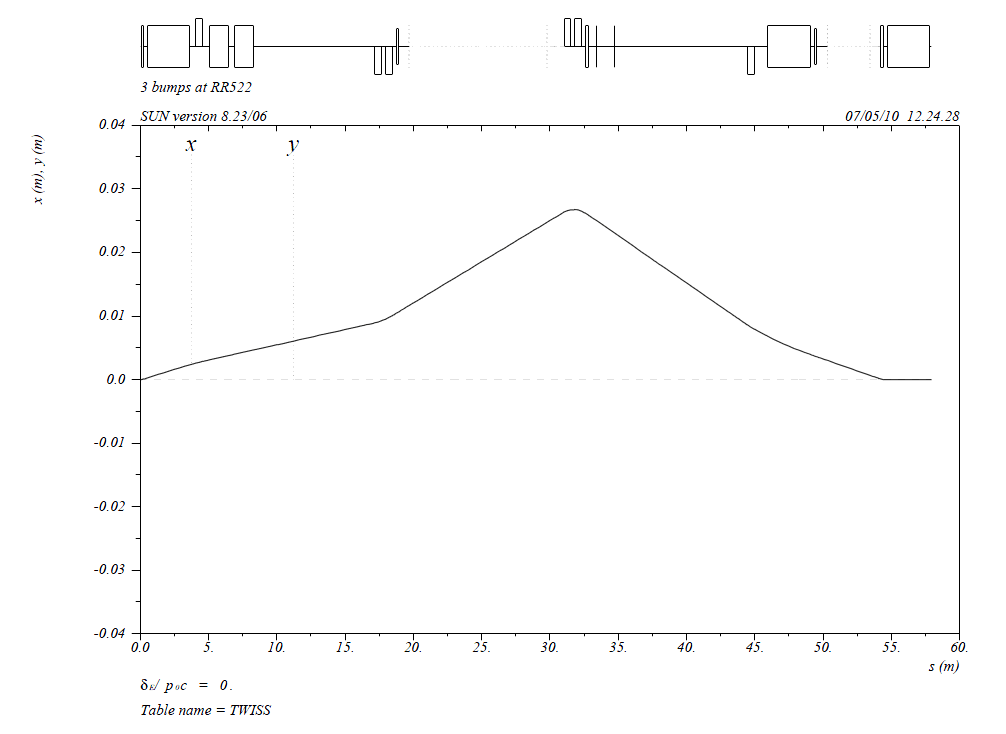 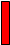 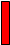 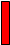 +25 mm 
at the entrance 
of the Lamb
Circulating trajectory 
(closed orbit bump)
RRLAM
H520
H522
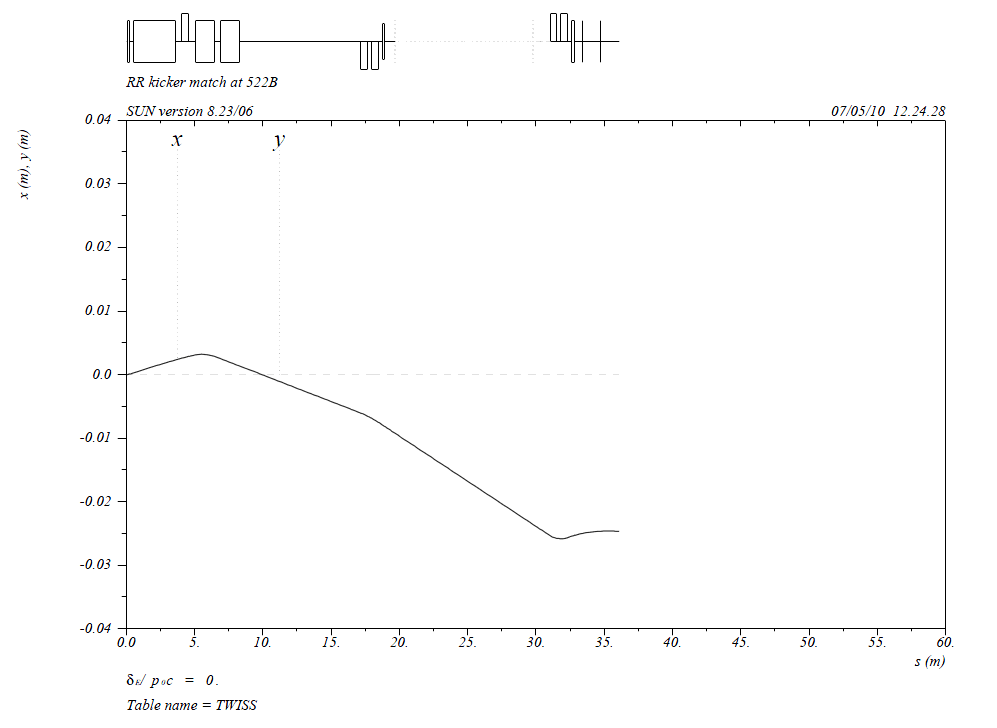 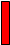 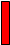 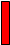 Extraction trajectory
(starting at H520)
-25 mm 
at the entrance 
of the Lamb
Beam size at Recycler lambertson
Beam size at lambertson:
σx=3.518mm
σy=2.627mm
6σ=21.11mmx15.76mm (Red dash line)
10σ=35.18mmx26.27mm (Blue solid line)
75mm dia round through quads
Beam pipe(V):44.45mm
50mm sq
25mm
bump
25mm offset
5mm
Septum
Recycler center line
Beam pipe(H):95.25mm
Available aperture at B1_5FT bending magnet
take the modified B1_5Ft (1.524m long) 
for vertical bending

The bending strength could be up to :
 51.48 mrad 
The bending strength required:    
 20.996 mrad

the sagitta is 1.524*0.021/2=16.0mm

The physical aperture is
 1.27"x4.77“(32.258mmx121.158mm) 
The beam size at this location is: 1.989mmx4.377mm 
The acceptance is: 
Horizontal:   32.258/1.989=16.2*σx Vertical: (121.158-16.0)/4.377=24.0*σy
y
Eixt
x
B1_5FT
D=L*tan(0.021)
   =1.524*0.021/2
   =0.016m
Entrance
Elements for cost evaluations (1)
Elements for cost evaluations (2)
Summary
Preliminary design was done.
Site coordinates were fitted in detail from RR to P150 line @Q703
3D models have been constructed for the transfer line to make sure there are no magnet interferences with the other beam lines.
Apertures have be checked. 
Survey/Stakeout file can be generated for Survey group if needed.